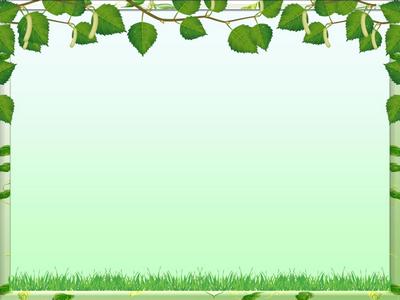 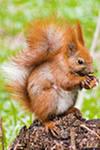 Презентация к уроку 
ознакомлению с окружающим миром
«Дикие и домашние животные»
Муниципальное специальное (коррекционное) образовательное учреждение для обучающихся воспитанников с ограниченными возможностями здоровья, специальная коррекционная  школа-интернат 7 вида Московская область, г.Павловский Посад.
       Учитель начальных классов Трухачёва Г.А
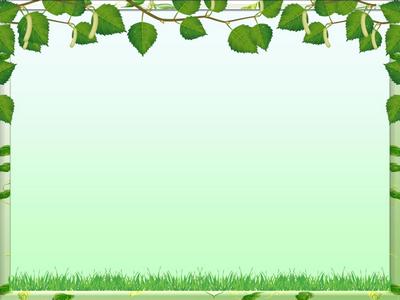 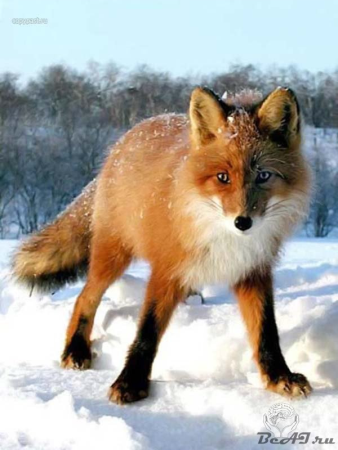 .
 Посмотрите-ка какая -
 Вся горит, как золотая. 
 Ходит в шубке дорогой, 
 Хвост пушистый и большой.
Лиса
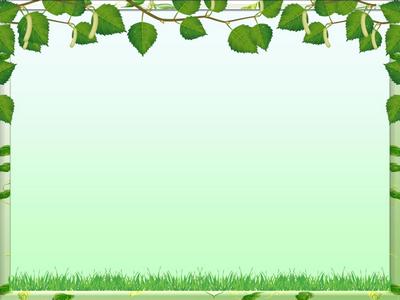 Рыжий молокозавод 
 День жует и ночь жуёт.
 Ведь траву не так легко
 Переделать в молоко.
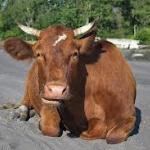 Корова
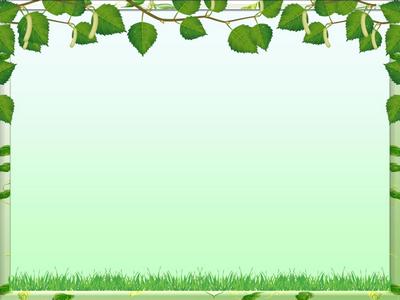 Летом бродит без дороги 
 Между сосен и берёз, 
 А зимой он спит в берлоге.
 От мороза прячет нос.
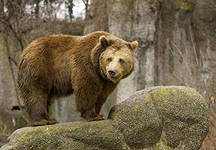 Медведь
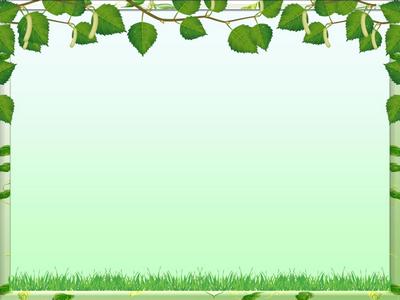 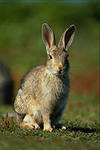 У косого нет берлоги, 
 Не нужна ему нора. 
 От врагов спасают ноги, 
 А от голода - кора.
Заяц
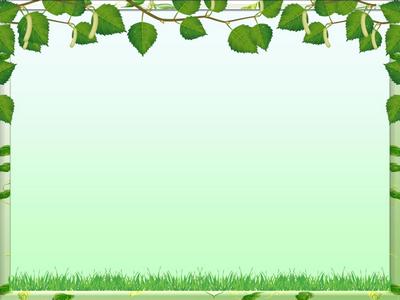 На овчарку он похож: 
 Что ни зуб - то острый нож!
 Он бежит, оскалив пасть. 
 На овцу готов напасть.
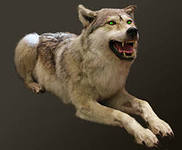 Волк
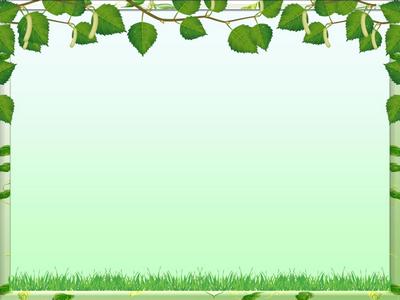 Я пушистый, большой, полосатый. 
 Мне кот Васька прямая родня. 
 Но при встрече прошу вас, ребята,
 Не чешите за ушком меня.
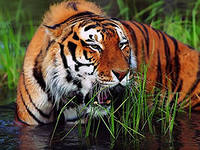 тигр
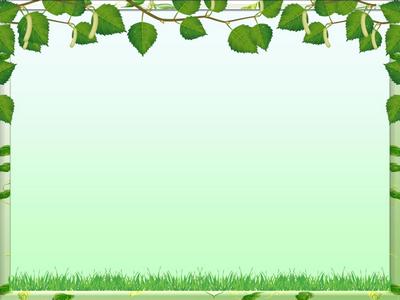 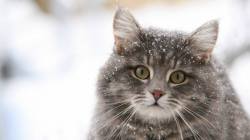 Если в доме есть мышата, 
 То зовут меня, ребята, 
 Если ж в доме есть сметана -
 Меня гонят из чулана. 
 Лучше бы наоборот,
 - Проворчал усатый...
Кот
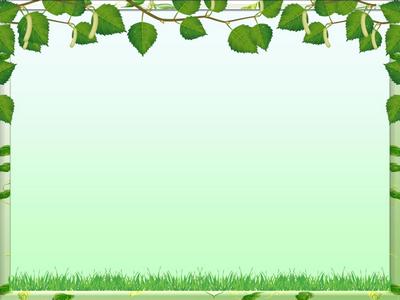 Кто ни в жару, ни в стужу не снимает шубу?
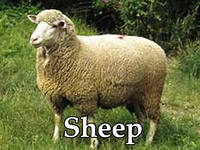 Овца
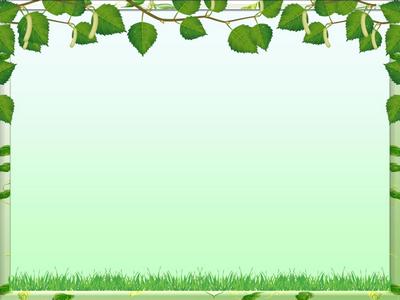 Я копытами стучу, стучу.
 Я скачу, скачу. 
 Грива вьётся на ветру.
конь
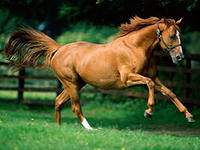 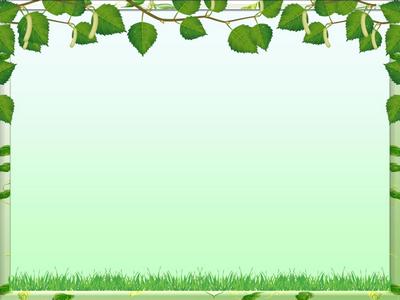 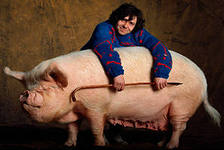 свинья
Хвост крючком, 
 Нос пятачком.
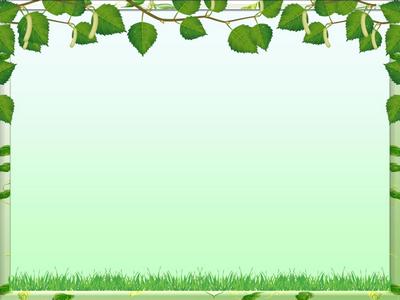 Не говорит, не поёт,
 А кто к хозяину идёт -
 Она знать даёт.
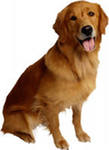 собака
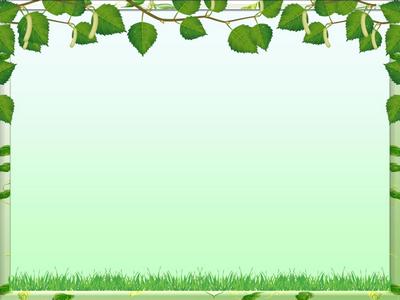 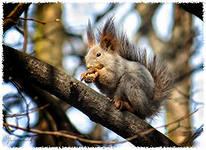 белка
Не мышь, не птица 
 В лесу резвится. 
 На деревьях живёт 
 И орешки грызёт.
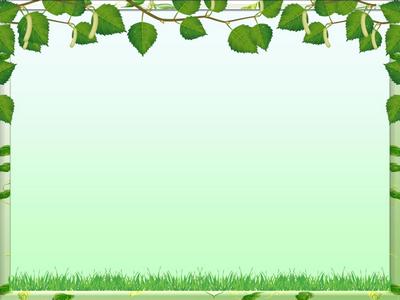 Заплелись густые травы. 
 Закудрявились луга. 
 Да и сам я весь кудрявый 
 Даже завитком рога.
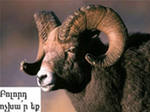 баран
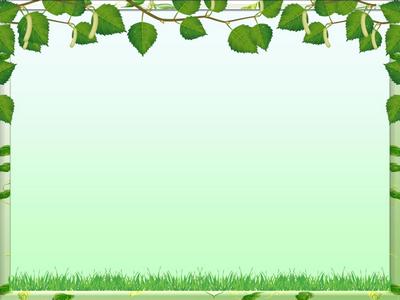 Использованы интернет - ресурсы